Team 19
Reinforced Ceramic 3D Printer
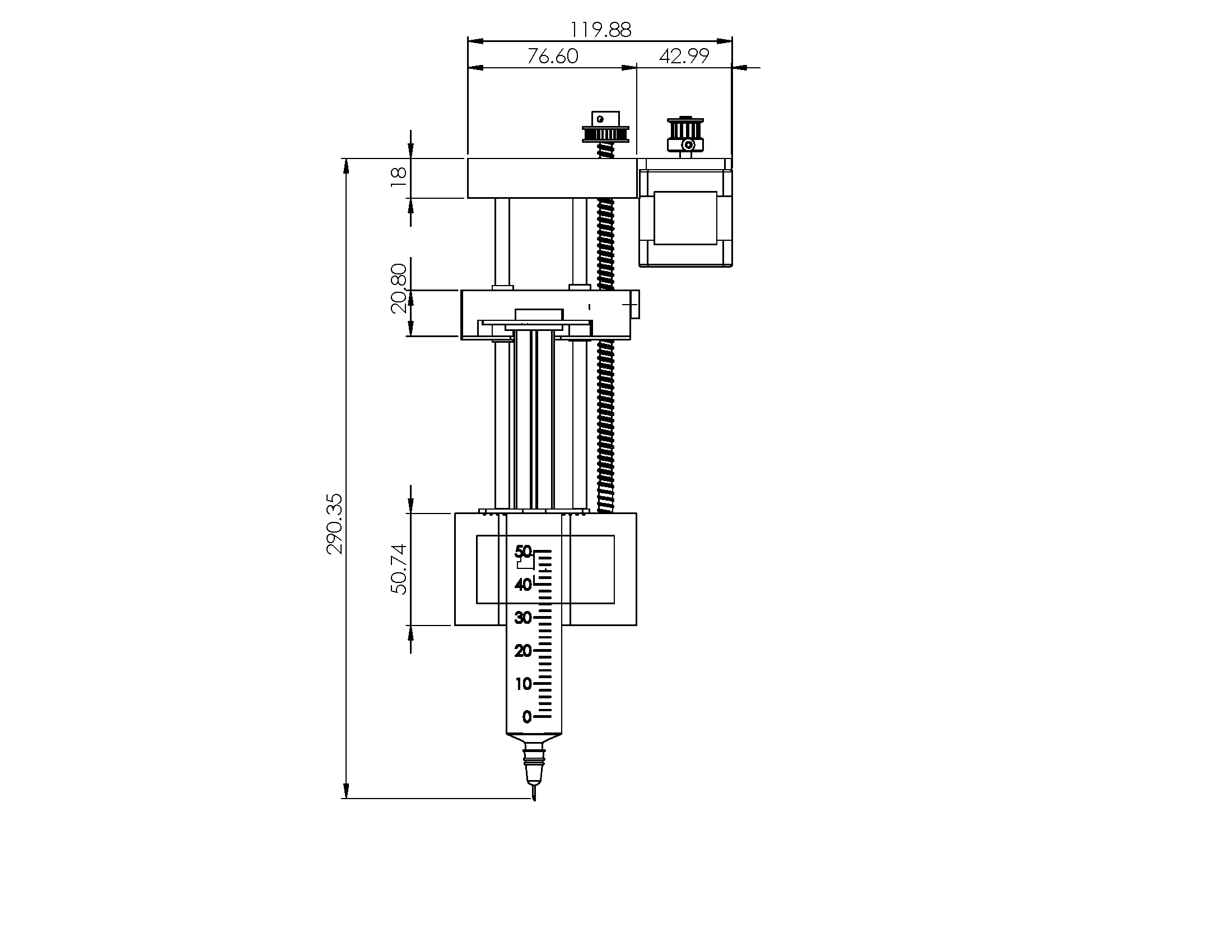 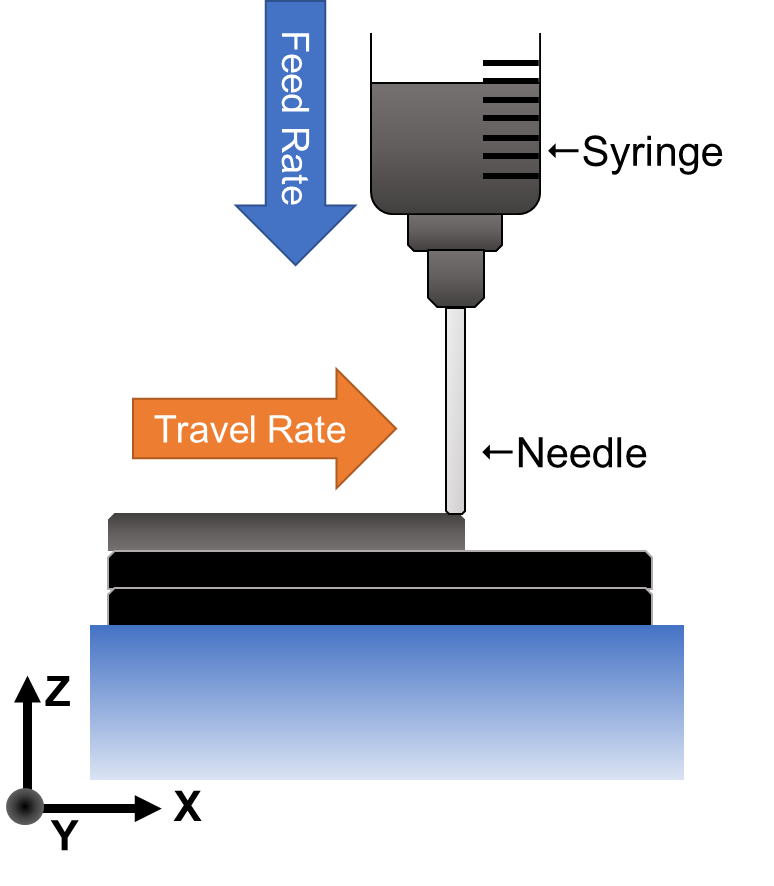 Extrusion system diagram and drawing
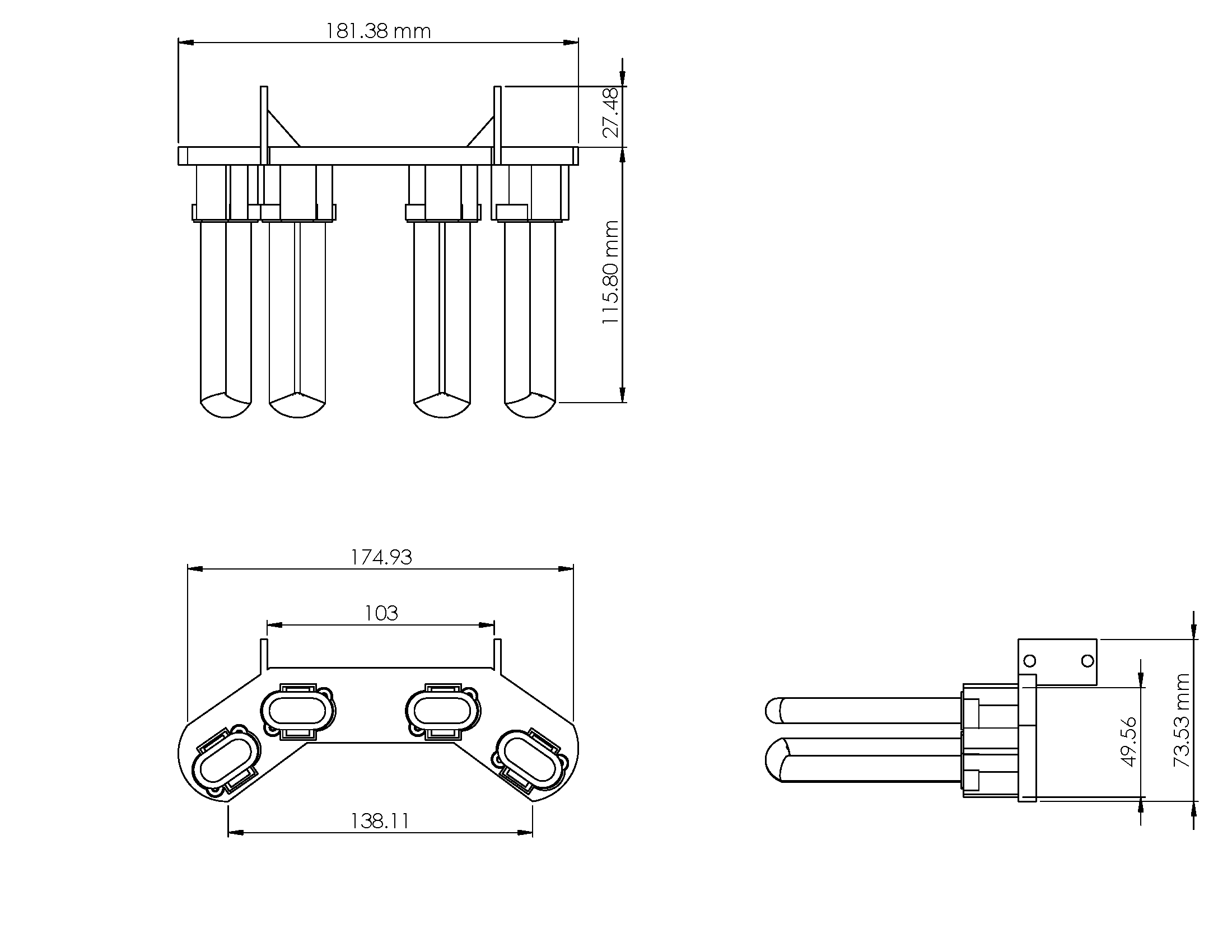 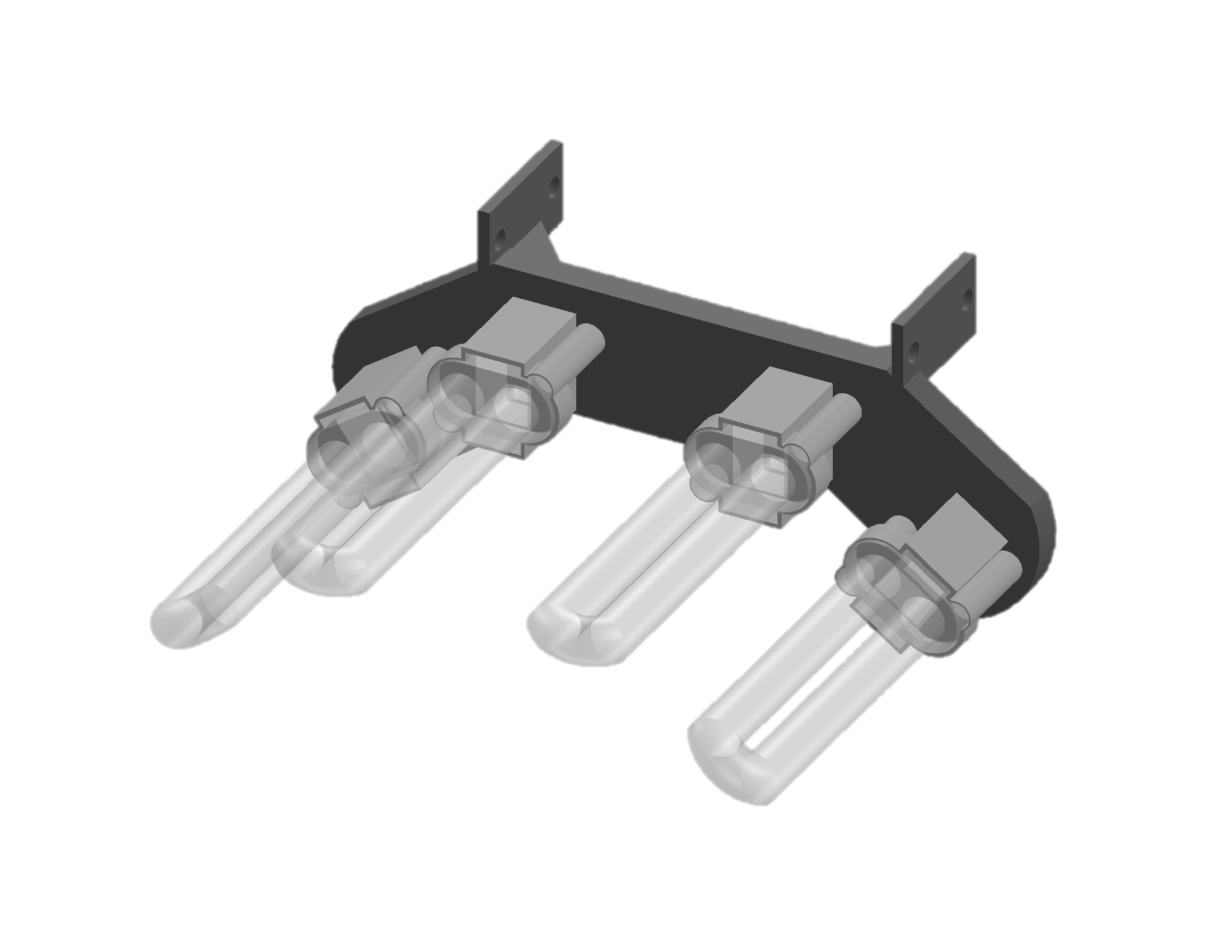 Dimensioned drawing of the curing lamp array and bracket
TEAM 19
Initial testing of the CNT reinforced ceramic polymer slurry extrusion using a programmable syringe pump. This was used to test viscosity variations as well as determine optimal needle gauge for the best resolution and flow rate.
TEAM 19
Testing the final design with both the extrusion system and curing array; each layer was printed and cured before the next layer was continued to observe the curing time required.
TEAM 19
Printing a gear for the syringe pump